Campaign Overview & Objective
Title: Feedback Campaign Performance & Need for OTP VerificationObjective:To analyze the initial feedback campaign performance and highlight the importance of verified data collection via OTP.
Test Campaign Snapshot
Campaign Name: FeedbackDate: April 23, 2025Audience Size: 1031 UsersMessage Type: Text Template (Broadcast)Credit Used: ₹591.36Performance Metrics:- Sent: 1031 (100%)- Delivered: 672 (66%)- Read: 546 (53%)- Replied: 0 (0%)- Failed: 356 (35%)(Refer to image for visual representation)
Key Challenge - Data Accuracy
- Sales team collecting data without verification- Leads to inaccurate entries & unusable feedback- Difficult to derive actionable insightsSolution:OTP verification ensures:- Data integrity- Valid mobile numbers- Authentic transactions
Special Cases - AIIMS & Govt. Institutions
Challenges:- Faculty reluctant to share numbers or be photographedApproach:- Open to collaborative alternative solutions- Custom processes may be implemented with cooperation
Security Assurance on OTP Sharing
- OTP sharing is standard industry practice- Used across Amazon, Flipkart, Swiggy, Zomato etc.- Ensures secure confirmation and accountabilityNote: OTP never misused; solely for verification
Long-Term Proposal & Interim Recommendation
Immediate Requirement:- Mandatory OTP verification to ensure data quality
Conclusion & Way Forward
- Current bounce rate ~35-40% due to unverified data- Implementation of OTP will enhance delivery & feedback- Let’s collaborate to find flexible models for difficult institutionsNext Steps:- Schedule meeting to finalize verification protocol- Collect input for special cases handling
Visual Representation - Campaign Performance
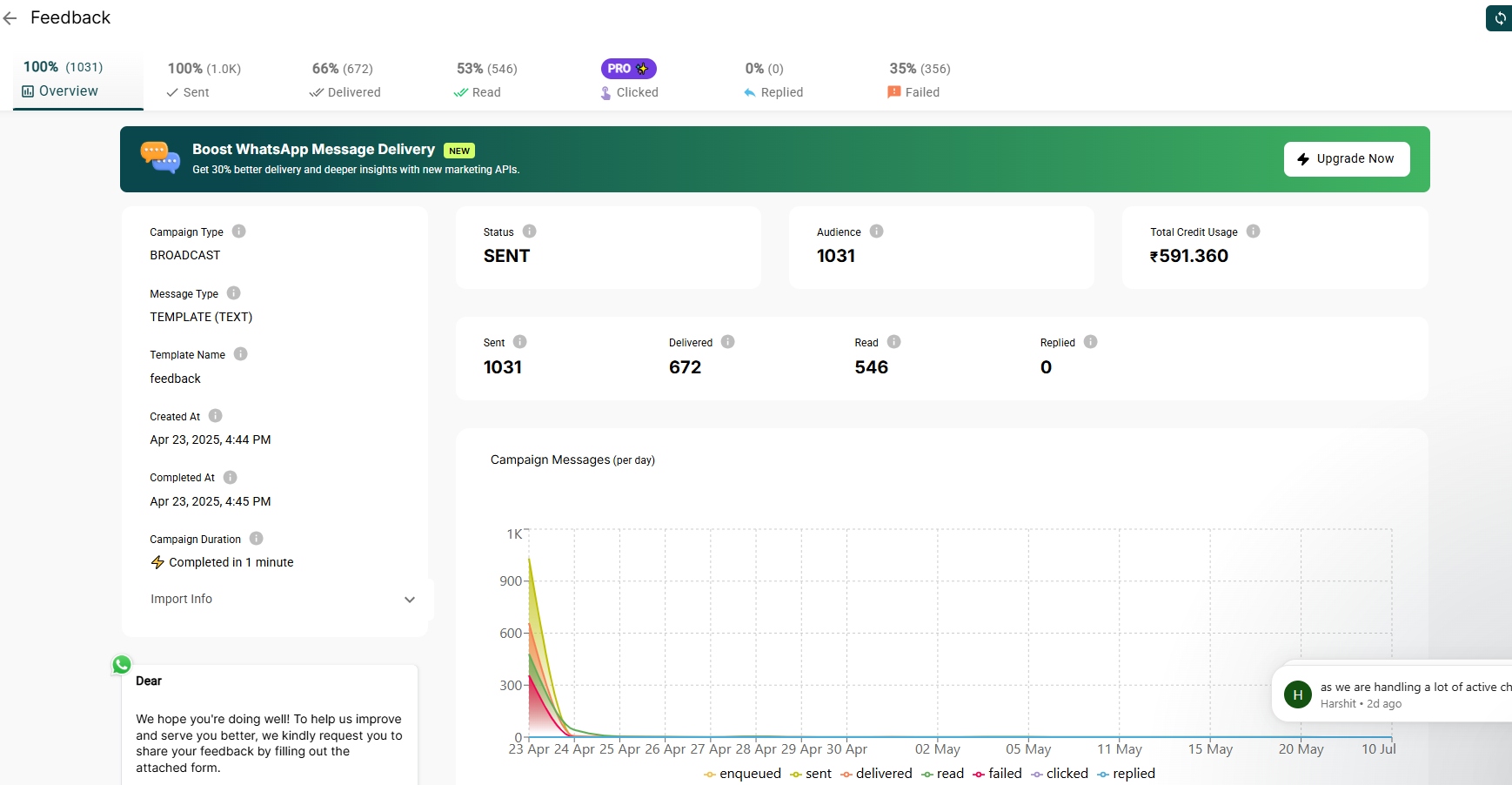